Como fazer um ICO pela ICVM 588?
Enquadramento da [CVM588]
Quem capta
Empresas brasileiras; limitação de faturamento

Valores
Captação máxima de R$5milhões; meta pré-estabelecida

Quem investe
Qualquer um pode investir até R$10mil por ano

Regras definidas
Padronização de informações e contratos
Quando faz sentido realizar um ICO?
Em suma, quando há efeitos de rede.

Quando a emissão de tokens fornece incentivos para a a rede se envolver. 

Resolve o clássico problema do ovo ou a galinha
Os ICOs devem respeitar a ICVM 588
...apenas se representarem uma emissão de valores mobiliários
Token como valor mobiliário
Enquadramento de empresa
Investimento de recursos financeiros
Função do token
Investimento de recursos financeiros
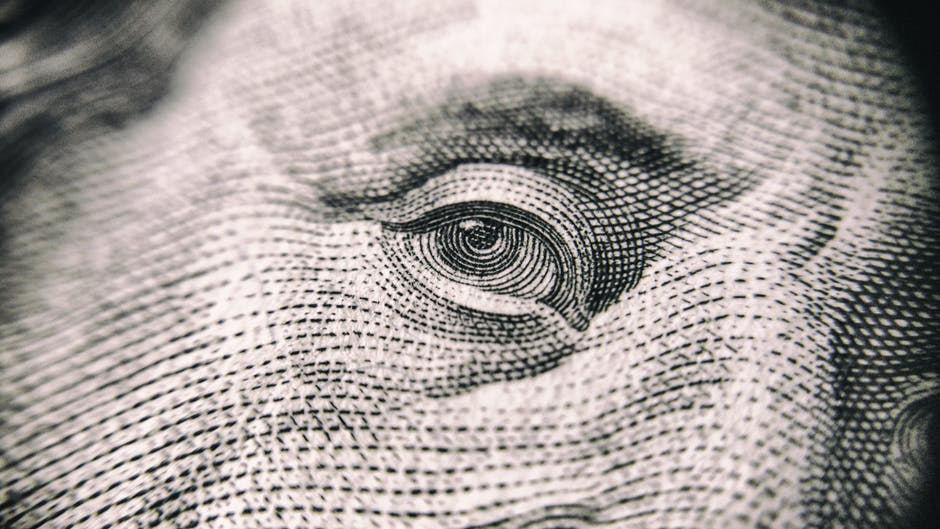 Venda de token
 X

Aquisição por mineração e livre distribuição (ex. Bitcoin)
Enquadramento de empresa
Timing da oferta
Estado de desenvolvimento do projeto

Variabilidade
Benefícios de rede oferecidos: igual para todos ou proporcionais à participação na rede?
Função do token
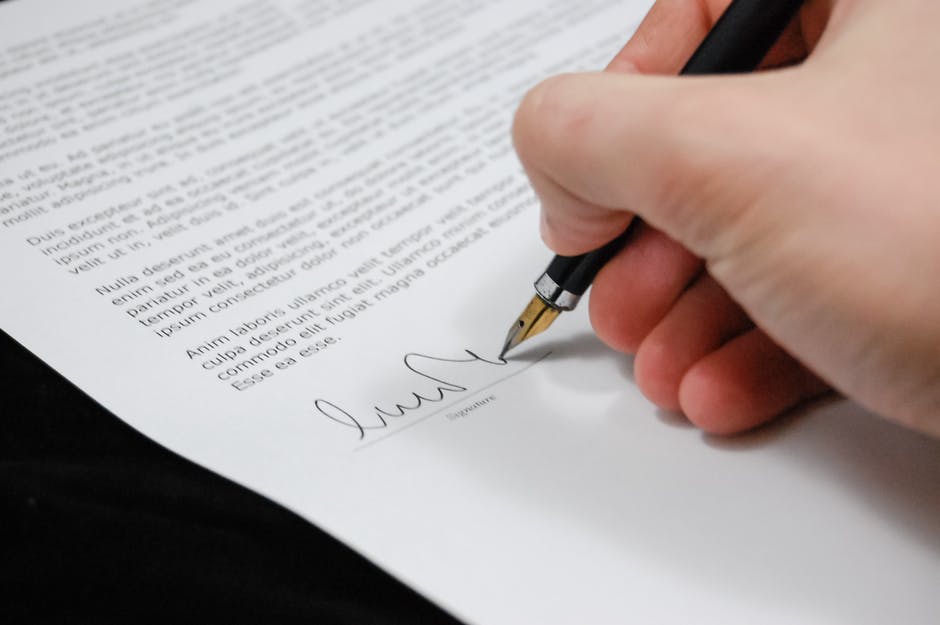 Vinculado a contrato e termos de investimento
 X

Com função de acesso
Oferta pública de tokens com base da ICVM 588
Venda de token

Empresas em pré-desenvolvimento

Benefícios iguais para todos

Vínculo com contrato e garantias como equity, voto, etc
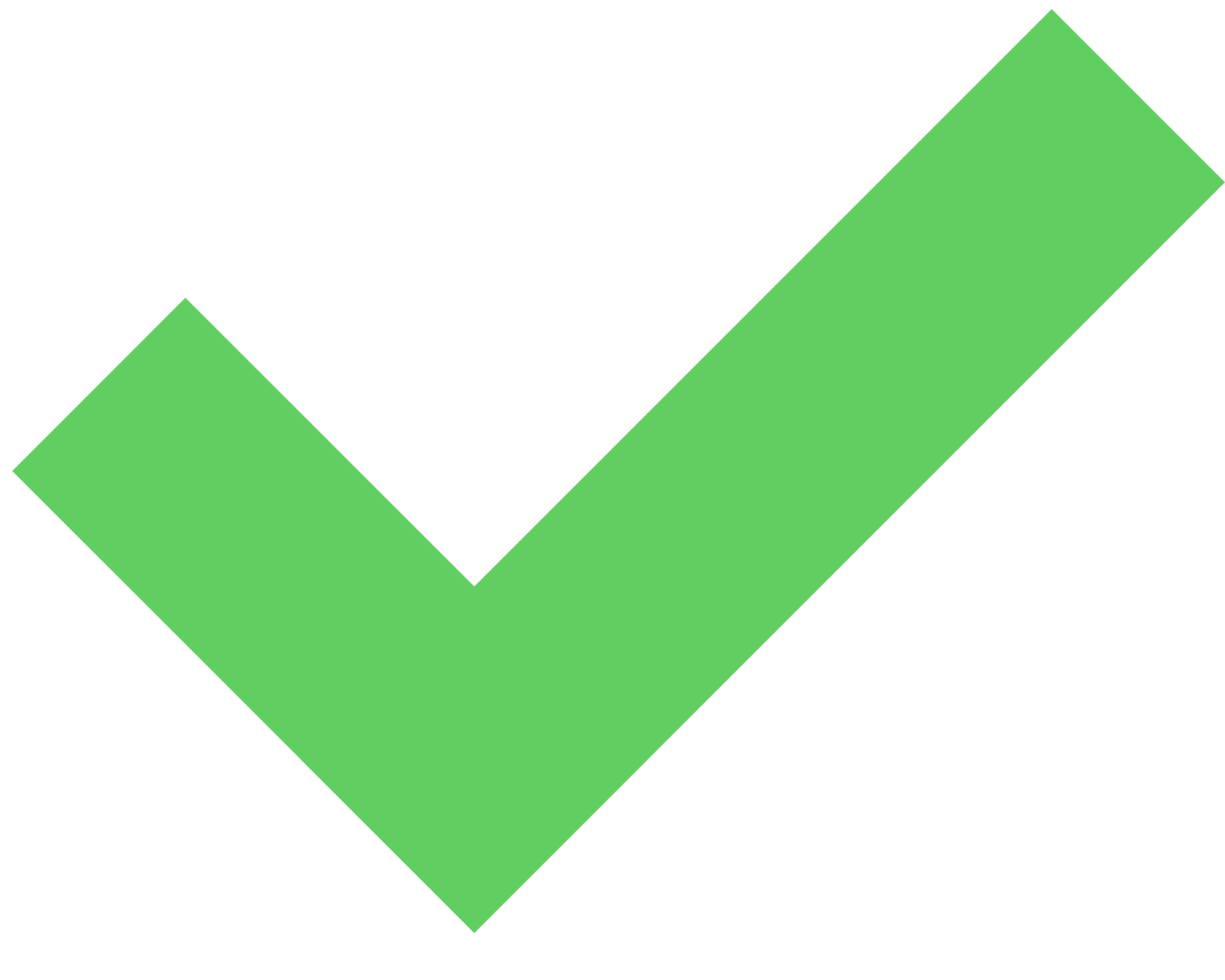 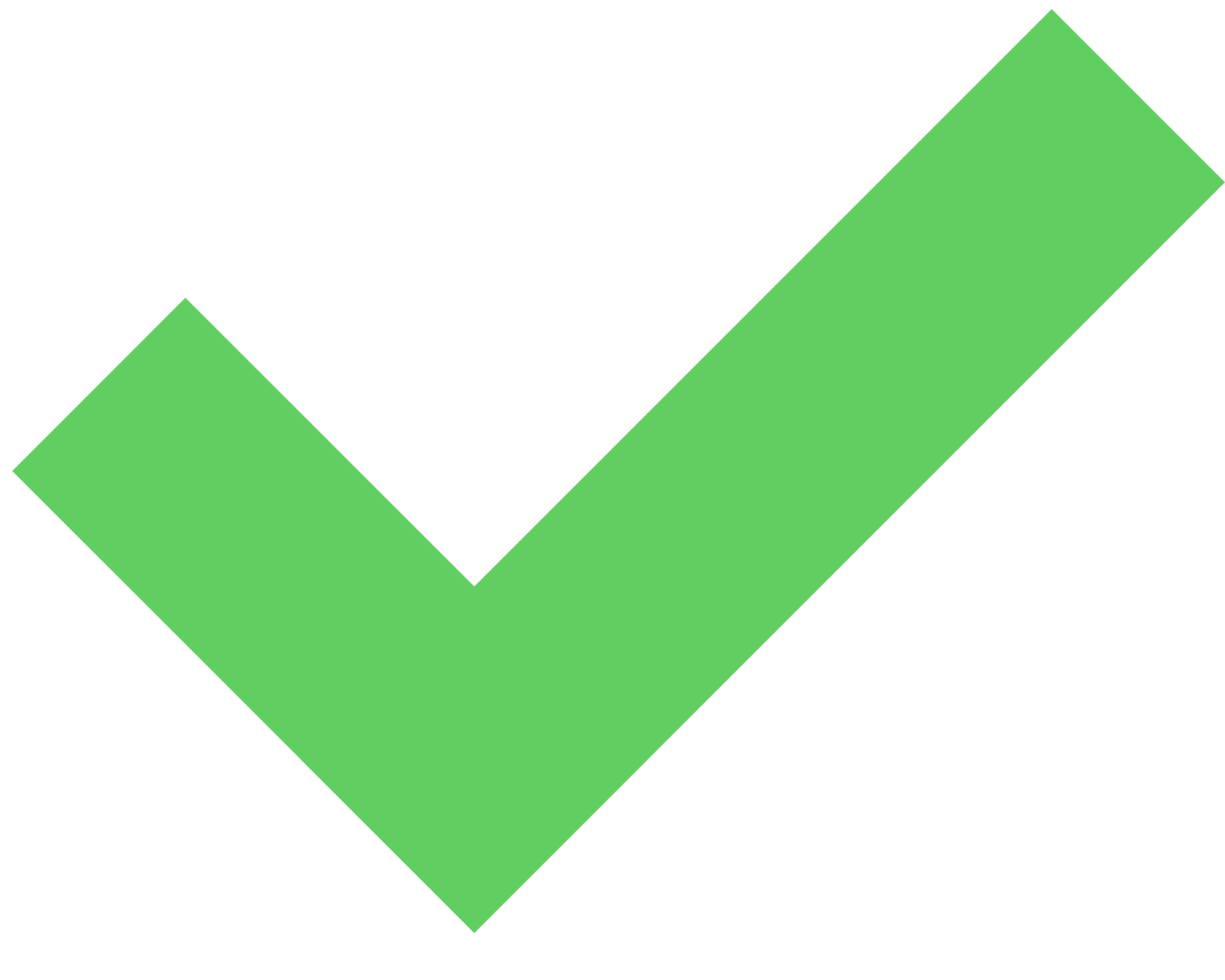 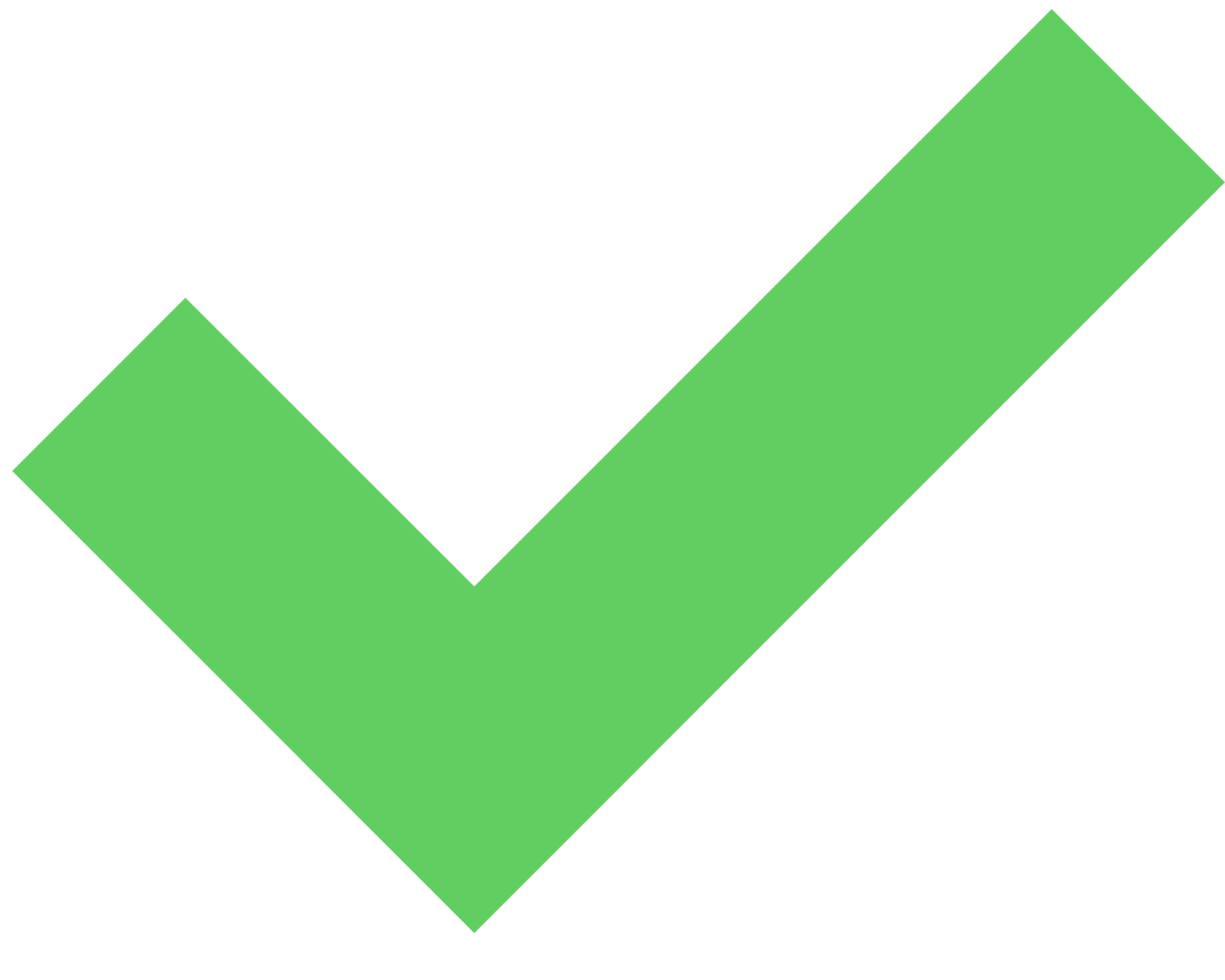 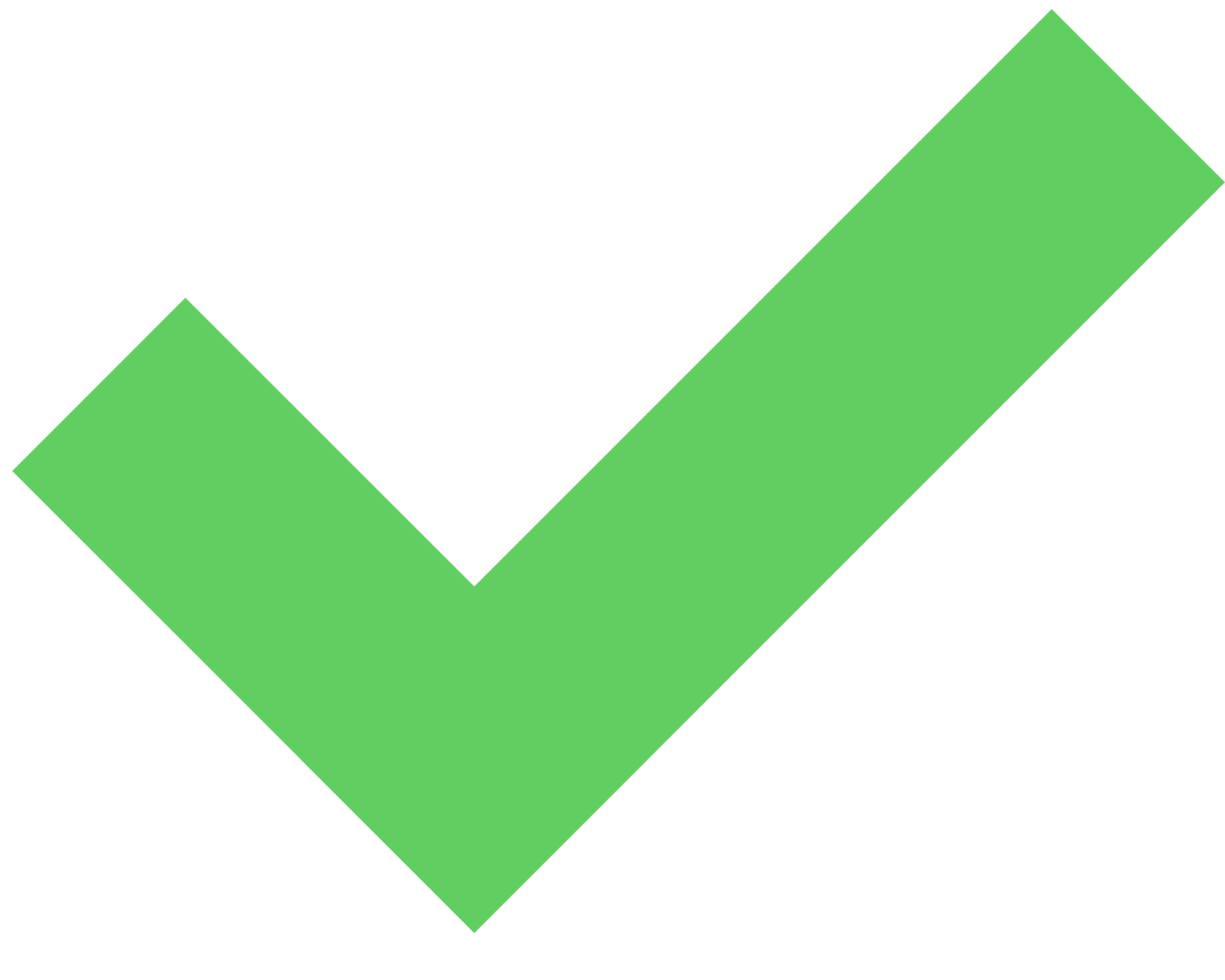 Na prática - I
Tokenização de ativos
Facilidade de governança (ex. Votos automáticos)

Recebimento de dividendos

escrow para transações secundárias
Na prática - II
Instrumentos conversíveis em tokens
Emissão de contratos off-chain via plataformas reguladas

SAFT – simples acordo para futuro token

Tokens futuros com função puramente utilitária
Distribuição de tokens
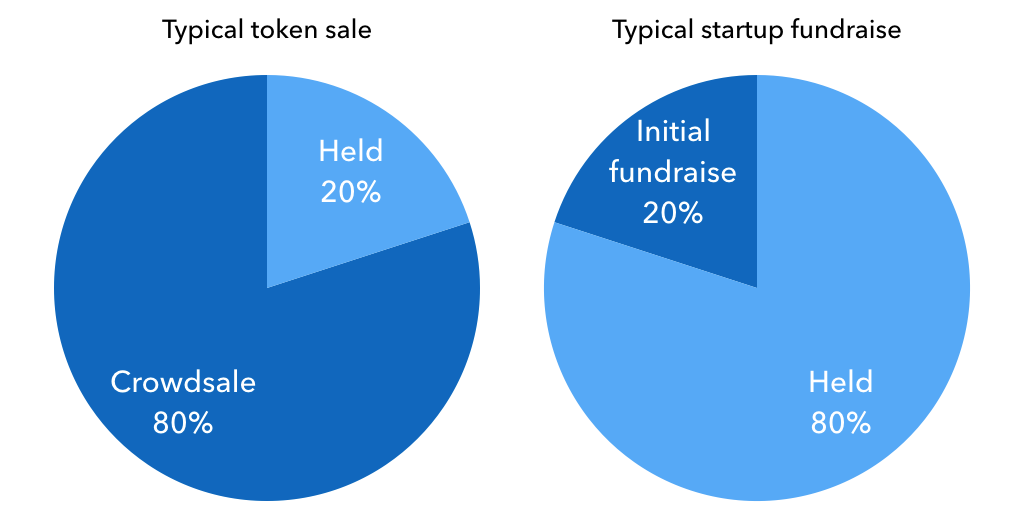 Em resumo
A ICVM 588 pode ser um caminho para emissão de tokens

Nem todo Token deveria ser encarado como um valor mobiliário

ICOs são o verdadeiro crowdfunding
Contato
Frederico Rizzo / @fredericorizzo
contato@broota.com.br